МАОУ СОШ №12
Фото о проведённых мероприятиях в рамках городской профилактической акции «Наше здоровье в наших руках»
19 мая 2017г. В МАОУ СОШ №12 прошёл день здоровья,  в рамках городской профилактической акции «Наше здоровье в наших руках!» совместно с Домом Туризма
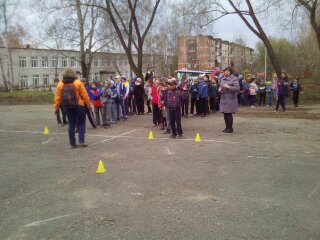 День здоровья
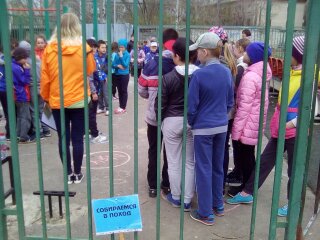 День здоровья
Оформление книжной полки и беседа с учащимися на тему: «Наше здоровье в наших руках!» на базе школьной библиотеки.
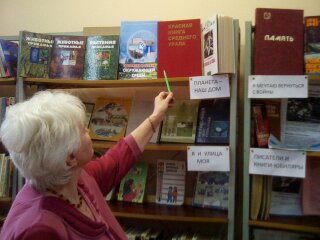 Социально профилактическая акция «Новое поколение против курения» (выдача памяток в икрорайоне)
17 мая 2017 г. Социально- профилактическая акция совместно с ДЮЦ «Каскад»